Pediatric Adenotonsillectomy and Sleep Disordered Breathing
Agnes Hunyady, MD
David E. Liston, MD, MPH
Helen W. Karl, MD
Department of Anesthesiology and Pain Medicine
Seattle Children’s Hospital
University of Washington School of Medicine
Updated 11/2017
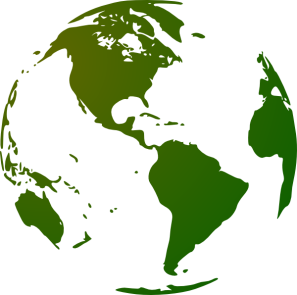 Objectives
Providers will be able to:
List the indications for adenotonsillectomy (AT) in children
Explain the significance of pediatric obstructive sleep apnea syndrome (OSAS)
Stratify patients presenting for elective AT according to their risks for postoperative complications 
Decide on postoperative disposition and monitoring
Describe anesthetic techniques for AT
Outline surgical techniques for AT
Discuss the most common intra- and postoperative complications of AT
Develop strategies for their prevention, monitoring and treatment
[Speaker Notes: After studying this lecture you will be able to do the things listed above.  The slides contain the detailed information and the superscript numbers refer to the articles listed at the end. You do not need to read them (unless you are particularly interested in a particular part of this topic), but they are there so you can look them up if you want to and to show you that there is a lot of science behind the things we say.]
Why is this subject so important?
Prevalence
AT is one of the most common operations in children
Approximately 600,000/year in the USA1
Significant morbidity and mortality
Closed Claims Database and SPA survey2
86 deaths or permanent neurologic injuries
Occurred in the PACU, ward and at home
LexisNexis MEGA™ Jury Verdicts and Settlements Database 1984-2010: 242 AT-related claim reports, 40% deaths3
Surgery-related claims more common
Anesthetic and opioid-related claims had higher $ verdicts
American Academy of Otolaryngology-Head and Neck Surgery (AAOHNS) survey – Mortality and Major Morbidity After Tonsillectomy4
Bleeding – rare cause, most events related to narcotics or unexplained apneic events
Most deaths and permanent neurologic injuries in children are airway-related5
Incidence is 2 x higher than in adults
[Speaker Notes: AT is such a common operation that it is easy not to take it seriously.  But children do die or have serious brain injuries after this operation.  These complications are twice as likely to happen to children than to adults and are usually airway-related.]
All disciplines are concerned (and have created practice guidelines)
American Society of Anesthesiologists6
American Academy of Pediatrics7
American Academy of Otolaryngology - Head and Neck Surgery
Tonsillectomy in children8
Polysomnography for sleep-disordered breathing prior to tonsillectomy in children9
[Speaker Notes: All the major US regulatory bodies have created practice guidelines for AT. These guidelines are available online and are updated regularly.]
Why do some children need AT?
Sleep disordered breathing (SDB), OSAS8-16
Now most common
Children with severe OSAS are more likely to have perioperative complications; less likely to be cured by AT5
Infection
Recurrent tonsillitis 
More controversial 
 AT vs. observation and antibiotics8 
Chronic tonsillitis
Peritonsillar abscess (quinsy)17
[Speaker Notes: The most common reason that a child needs AT is that they have problems breathing while they are asleep. The general name for this is sleep-disordered breathing (SDB). When SDB becomes severe it is known as obstructive sleep apnea syndrome (OSAS). This is the group that is most likely to have problems during and after surgery. 
The other reasons for AT are different kinds of infections.

Quinsy is a complication of tonsillitis in which an abscess forms around the tonsil.]
What is sleep apnea in children?
“…a disorder of breathing during sleep characterized by prolonged partial airway obstruction and/or intermittent complete obstruction (obstructive apnea) that disrupts normal ventilation during sleep and normal sleep patterns…”7
[Speaker Notes: Sleeping children can have partial airway obstruction (snoring) that can progress to complete obstruction (apnea, often followed by gasping).]
Sleep Disordered Breathing –
a spectrum of multisystem inflammatory disease5,12                   present in~ 12% of children9
[Speaker Notes: SDB is not one thing.  Instead it is a series of conditions that exist between normal (no snoring, normal flow of air during sleep) and OSAS. Many (5-27%) children snore, but the snoring does not make their lives more difficult. If they have to work harder to breathe and get less oxygen, they sleep less well and start to have decreased SpO2 and increased CO2.  This results in increased inflammation throughout their bodies and is the full syndrome of OSAS.]
How does OSAS affect children?7, 8, 11
Breathing symptoms
Snoring ≥ 3 nights/week
Labored breathing, gasps or snorting
Observed apneic episodes
Night time symptoms
Unusual sleep positions
Night terrors
Enuresis after previous continence
Daytime symptoms
Morning headaches 
Attention-deficit/hyperactivity disorder
Learning problems
Daytime sleepiness (a greater problem for adults)8
[Speaker Notes: Here are some symptoms of OSAS.  You should ask about breathing disturbances, night time symptoms and daytime symptoms.]
How to evaluate tonsil size8
Size does not correlate with the degree of SDB.
SDB severity is probably related to: 
Adenotonsillar hypertrophy
Craniofacial anatomy
Neuromuscular tone
TOS = transverse oropharyngeal space 
(measured between the anterior tonsillar pillars)

* Tonsillar Hypertrophy
Asymmetric tonsil size may indicate lymphoma in the larger tonsil.
[Speaker Notes: It is easy to evaluate tonsil size on physical examination. This exam should be done on all children coming for anesthesia. If the tonsils are larger than half of the space between the anterior tonsillar pillars, they fit the definition of tonsillar hypertrophy. Other things like the bony structure of the face and the child’s muscle tone are also important, but tonsil size is a very good place to start thinking about signs of SDB.]
What else can you see on exam?7,11
Extremes of weight
Overweight (> 95th percentile)
Both a cause and a consequence
No significant correlation between the degree of obesity and the severity of OSAS5
Large neck (circumference > 95th percentile)16
Failure to thrive
Abnormal craniofacial anatomy
Micrognathia
High-arched palate
Adenoidal facies
Abnormal muscle tone
Physiologic consequences
Reactive airway disease
Hypertension
[Speaker Notes: Extremely high or extremely low weight for age can be a sign of OSA.  Of note also are its physiologic consequences: the generalized inflammatory state makes asthma worse, and high blood pressure shows that  cardiovascular stress is present.]
How do you diagnose OSA?
Suspect OSA in children with12
Obesity (almost 60% of obese children)
African-American or Hispanic ancestry
Trisomy 21 (prevalence between 31-100%)14
Craniofacial deformities14
Asthma (AT may decrease severity)16
Neuromuscular disease
Family history
Enuresis,  ADHD or disturbed sleep are non-specific
Diagnosis Challenges
Loudness of snoring does not correlate with OSA severity
Obstructive events in children occur primarily during REM sleep12 and REM sleep is more frequent in early morning (parents asleep)
OSA severity is an important determinant of postop respiratory complications5
[Speaker Notes: Diagnosing OSA first depends on thinking of it.  As part of the preoperative conversation, you should ask the parent of every child whether they snore and whether they struggle to catch their breath or stop breathing.  Even though this is not perfect, it is a good place to start.  Then increase your suspicion if the child has one or more of the conditions listed. It is important to know about OSA preoperatively so you can plan appropriately.  More about this later.]
How do you decide how serious it is?
History and PE are the most common initial methods8
Should be used to screen all surgical patients
Polysomnography (PSG)8,10,12
Overnight laboratory PSG is the gold standard
Poor correlation with symptoms 
Available for about 10% of patients9
McGill Oximetry score (MOS) on home pulse oximetry can estimate OSA severity and improve the treatment process13
Questionnaires, nap PSG, audio-video recording 
Variable sensitivity and specificity
[Speaker Notes: Children with SDB aren’t just scheduled for AT.  Parents of every child coming for surgery should be asked about snoring and sleep problems. Look for physical signs such as extremes of weight, very large tonsils that may lead you put off an elective operation until the child has been evaluated further.
History and physical examination are not perfect but they let you know that SDB is a problem. Sophisticated laboratory tests are not perfect either, and they are expensive and not often available.]
Polysomnography – When?9
To Document severity in patients w/ the following:
Morbid obesity (BMI > 95th percentile)
Trisomy 2114
Craniofacial anomaly
Neuromuscular disorders
Sickle cell disease
Mucopolysaccharidoses
Age <3 years
When the history of SDB and tonsil size do not concur
Before using CPAP after ineffective AT10
[Speaker Notes: When possible, children with chromosomal, craniofacial and neuromuscular disorders should be referred to a major pediatric center. PSG or other tests may be available there as part of their evaluation.]
Polysomnography
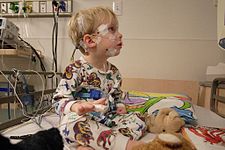 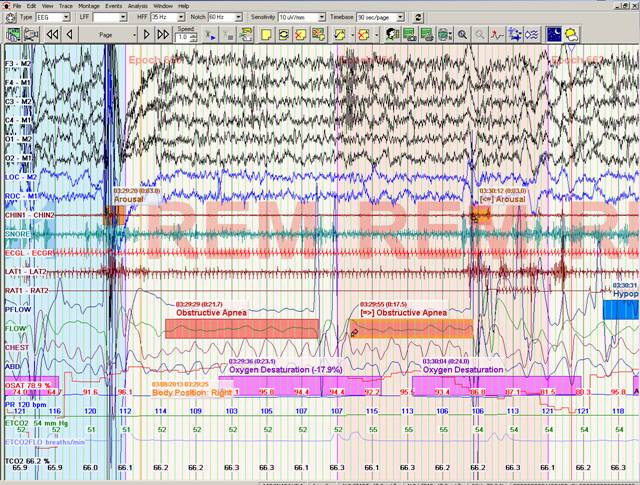 https://en.wikipedia.org/wiki/File:Pediatric_polysomnogram.jpg
(Polysomnography strip courtesy of Dr. Maida Chen, MD, Director, Pediatric Sleep Disorders Center, Seattle Children’s Hospital)
[Speaker Notes: Interpretation of polysomnography is a complex task typically done by Sleep Medicine specialists.   Recordings include:
EEG (electroencephalogram) – to evaluate sleep phases (REM vs. non REM)
EOG (electrooculogram) - to evaluate sleep phases (REM vs. non REM)
EMG (electromyogram) – to evaluate arousals during sleep
Snore microphone
ECG – to evaluate for possible associated arrhythmias
Airflow, Effort, SpO2, EtCO2 – to detect apnea episodes and distinguish between obstructive and central events as well as apnea vs. hypopnea.]
Indices and Pediatric Severity Scale
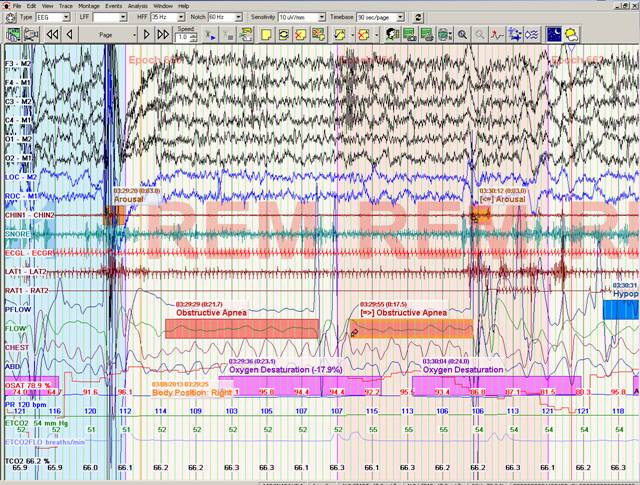 Obstructive apnea event 
(enlarged from PSG strip on previous slide)
[Speaker Notes: Several indices have been derived from the polysomnogram, most looking at events over time (per hour).  For the purpose of evaluating a patient for  adenotonsillectomy, the most commonly used index is the Obstructive apnea / hypopnea index (OAHI).  Polysomnography severity scales differ between adults and children.  The ASA Task Force on Perioperative Management of OSA defines OSA severity in adults as: 

Mild Sleep Apnea:  OAHI 6-20
Moderate Sleep Apnea: OAHI 21-40
Severe Sleep Apnea: OAHI >40 

In children, because of the difference in physiology, a more strict OSA severity scale is applied (as defined in the slide). Any OAHI value >10 signifies severe apnea in children, per the American Academy of Otolaryngology – Head and Neck Surgery (AAO-HNS).

It is important to note that each sleep center that conducts polysomnograms may differ in their criteria for detecting and determining what qualifies as apnea and hypopnea.  Therefore, it is also important to consider other indices (i.e SpO2 nadir) when evaluating severity of OSA.]
Practical Indication forAdenotonsillectomy
3 strikes rule if child is otherwise healthy* 
Night time symptoms
Daytime symptoms
Adenotonsillar hypertrophy




* P.S. Roland (principle author of reference #9), personal communication
[Speaker Notes: A quick rule of thumb is to increase vigilance if a child snores, gasps and sleeps poorly, is exhausted during the day and has large tonsils.]
What should we do preoperatively-1?
Identify patients at high risk for postoperative complications5,16
Severe OSA  (PSG proven or suspected) – important determinant of post op respiratory complications5
Age < 3 years
Cor pulmonale18 or systemic hypertension (consider pre-op ECHO12)
Hematological disorder, e.g.. sickle cell  or von Willebrand disease
Prematurity (especially with respiratory disease)
Failure to thrive

As well as conditions previously mentioned in which OSA should be suspected
Morbid obesity
Trisomy 2114 or other chromosomal abnormality
Neuromuscular disorder or hypotonia
Asthma – moderate to severe
Craniofacial disorder
[Speaker Notes: Most of the serious AT problems occur after the operation, either in the recovery room or after the child has gone home.  Therefore, it makes sense to: 
Figure out which child is likely to have a problem
Plan where the child will go in the first hours and days after the operation
Decide what kind of monitoring (with both medical personnel and machines) makes sense for an individual child]
What should we do preoperatively-2?
Determine disposition
ICU vs. ward vs. home : no good guidelines, institution specific19
But… there is general agreement that post-op admission with monitoring is indicated for high risk patients5-8,11-13
[Speaker Notes: Most of the serious AT problems occur after the operation, either in the recovery room or after the child has gone home.  Therefore, it makes sense to: 
Figure out which child is likely to have a problem
Plan where the child will go in the first hours and days after the operation
Decide what kind of monitoring (with both medical personnel and machines) makes sense for an individual child]
Watch the surgeon!
Neck extension
Possibly unstable C-spine in patient populations often presenting for T&A: screen with lateral neck x-ray
Trisomy 2121
Glycogen storage diseases
Achondroplasia
Changes the ETT tip position relative to the carina20 and can cause accidental extubation
Placing a mouth gag
TMJ problems
Mouth gag may compress the ETT
They may injure the patient or disturb the airway!
[Speaker Notes: Most surgeons do 2 things before they start an AT
Extend the neck
Place a mouth gag to keep the tongue out of the way

If these are not done carefully, both can injure the child and/or disturb the airway, even when you have a well-taped tracheal tube in place.]
Know what operation they are doing
Extracapsular (Total tonsillectomy)8
Removal of tonsils and capsule
“Cold knife”: blade, scissors, snare
Hemostasis through ligation 
Standard for comparison
“Hot knife”: electrocautery (diathermy), coblation, radiofrequency
Hemostasis due to heat
RCTs - No difference in the incidence of postoperative hemorrhage or severity of pain between cold knife and coblation17
Intracapsular (Partial tonsillectomy, tonsillotomy)15
May be associated with reduced risk of postoperative hemorrhage and pain
Concern for tonsillar regrowth
[Speaker Notes: It is always a good idea to know which operation is being done.]
What should we do intraoperatively?  	1. In General (a)
No single best anesthetic technique 
Dexmedetomidine does not significantly depress respiration12,16
Propofol 1 mg/kg, then 20 mcg/kg/min infusion decreases emesis22 
Ketamine35,36
More frequently available in low resource settings
Advantages: less effect on respiration, analgesic properties (may reduce opioid usage)
Disadvantages: increases secretions, PONV
Airway management
IV induction with short-acting muscle relaxants and rapid airway control may be preferred in the morbidly obese or those with severe OSA
Oral RAE ETT or flexible LMA: decide jointly with the surgeon
Risk factors for airway fire include:
- High oxygen concentration
- Nitrous oxide (may also increase PA pressure9)
- Electrocautery – use lower FiO223
- Deep vs. awake extubation – no difference in risk24
[Speaker Notes: The best advice for most anesthetics is to do the one you are most comfortable with and can do most smoothly.

Ketamine is a good alternative anesthetic agent since patients with severe OSA are exquisitely sensitive to opioids (and their respiratory depressive effects).  Opioid sparing anesthetics may reduce post operative respiratory complications.   Ketamine has been given via many different routes in this setting – IV, IM, PR and as a local infiltration of the tonsillar fossa (w/ or w/out local anesthetic).  

Since you are sharing the airway with the surgeon, agree on tracheal tube vs. laryngeal mask airway in advance.]
What should we do intraoperatively?  	1. In General (b)
Fluid management
good hydration (e.g. 20 - 30 ml/kg) decreases emesis and pain22
PONV prevention
IV dexamethasone (0.5 mg/kg, max 10 mg) + ondansetron22,32
Pain Management
Consider multimodal analgesia
Patients with severe OSA – opioid receptor upregulation (explained in detail on next slide)
[Speaker Notes: Give enough fluid to cover the preoperative dehydration and take into account that the child may not drink much soon after the operation.

Give appropriate medicines to prevent nausea, vomiting and pain.]
What should we do intraoperatively?  	2. Pain Management (a)
Opioid
Patients with OSA have increased sensitivity to both respiratory depressant and analgesic effects5, 11, 16
Consider intraoperative titration of low dose morphine and observe the effect on spontaneous respiration11,16
Morphine should be dosed by ideal body weight; overweight children are likely to receive more25
[Speaker Notes: Kids with OSAS have abnormal respiratory control systems.  They are more likely than normal kids to stop breathing after they receive opioids (narcotics).  They also need less opioid for pain relief.  

Calculate all doses on ideal, not actual, body weight and do not exceed maximum adult dose.]
What should we do intraoperatively?  	2. Pain Management (b)
NSAIDS
No definite increase in bleeding risk8, even with ketorolac26
IV Acetaminophen, 12.5-15 mg/kg
Promising, but not enough data yet
Evidence that application of local anesthetic reduces pain is not clear16, 28
[Speaker Notes: NSAIDS are controversial – surgeons often are not willing to have Ketorolac administered intraoperatively.  Best to consider individual patient risk factors for respiratory or hemorrhagic complications.]
What can go wrong afterwards?
Breathing problems
Young age
Any medical comorbidity
Risk is the product (not sum) of independent risk factors
Bleeding: < 1/3 of AT mortality5
Vomiting: associated with ↑risk of bleeding, aspiration, dehydration and abnormal electrolytes
Pain16
Failure to resolve SDB at 6 weeks post-op8
Cervical complications – relatively rare23
[Speaker Notes: Breathing problems lead to most of the deaths and permanent neurologic injuries after AT in children.  The presence of more than one risk factor (for example, a child less than 3 years old with a craniofacial abnormality) greatly increases the chance of a postoperative breathing problem.]
Breathing
Presence of obstructive events on the 1st night after AT29
In all children studied, even those with mild OSAS
Worse obstruction and decreased SpO2 in those with severe OSAS
Edema and increased secretions
Abnormal ventilatory response to CO2 leading to respiratory depression
Reduce opioid dose by as much as 50% in children w/ severe OSA5
Post obstructive pulmonary edema is rare23
Supplemental O2 may slow detection of hypoventilation by pulse oximetry6
[Speaker Notes: Common mild breathing problems after AT are the result of the swelling and oozing that you would expect after an operation on the throat.  When the abnormal anatomy and respiratory control in patients with OSAS are added, the risk of apnea, especially on the first postoperative night, increase significantly.]
Bleeding
Preoperative coagulation studies: only in those with a history, family history or PE indicating possible increased risk23
Primary: within 24 hours of surgery8
Incidence: 0.2-2.2%, probably related to surgical technique 
Secondary: peaks 5-7 days postop when fibrin clot sloughs8
Incidence: 0.1-3%
Highest risk after AT for infection8
Dexamethasone: does not increase the incidence of bleeding, but may increase its severity30
 Anesthesia for bleeding tonsil31
Main challenge: impossible to estimate preop blood loss
Considerations: hypovolemia, anemia, blood in the oropharynx leading to increased risk of aspiration risk and possible difficult airway
Rapid sequence ± modification used in 90%
[Speaker Notes: Bleeding is a less common cause of serious problems after AT than breathing problems, but it still can be dangerous. There are 2 times after AT that bleeding is common
Within 24 hours after AT-related to the surgery
About a week after AT-related to the healing process
Children with severe bleeding after AT need another anesthetic so the surgeon can stop it.  They are often dehydrated (it is impossible to know how much blood they have lost), and have blood in the stomach and the airway. Most people use a rapid sequence induction in this situation.]
Vomiting8,32
Incidence: ~70% without prophylaxis
Most common cause of delayed discharge, unplanned overnight admission, dissatisfaction
Dexamethasone: better overall outcome, decreased pain. A single intraoperative dose  (≤ 0.5 mg/kg, max 10 mg) for every patient, except those at risk for tumor lysis8, 16, 22
Dexamethasone + an antiserotonergic drug (ie Ondansetron) results in the best PONV prevention22, 32
No promethazine (Phenergan®): Black Box warning23
Other interventions (gastric aspiration, acupuncture) are less well studied32
[Speaker Notes: Unless they are given medicine to prevent it, most children will vomit after AT.  While this is less dangerous than breathing problems and bleeding, it is unpleasant and expensive.  Give some dexamethasone and ondansetron (or other serotonin-blocking drug) during the operation.  
Do not use promethazine: it is contraindicated in children less than 2 years old and has a serious warning for older children.]
Pain
Caregivers and patients should be educated about pain pre-operatively 8
Communication and assessment
Hydration
Frequently inadequate
Associated with increased pain
Combination of around the clock acetaminophen and ibuprofen with limited PRN opioid results in good analgesia27
Frequently worst in the morning
May last 7 – 10 days16
No codeine: Black box warning33
Pts with a variant of cytochrome P450 2D6 convert codeine rapidly to morphine, resulting in a high morphine level
** The goal is pain control, not pain elimination34 **
[Speaker Notes: The most important things you can do for pain:
Make sure you and the family agree on a pain plan in advance.
Have the child reasonably comfortable when they wake up after surgery.  Let them breathe on their own during the anesthetic.  Give a small dose of IV morphine (0.03 mg/kg), wait 5 minutes and notice the effect on their breathing.  Repeat until the respiratory rate is normal.
Prescribe (see below) regular doses of acetaminophen and ibuprofen. Tell the family it is important to give these on schedule, even during the night.  These drugs are the main analgesics.

Best prescription: a combination of scheduled oral acetaminophen (10-15 mg/kg/dose every 6 hours; max 75 mg/kg/day) alternating with ibuprofen (4-10 mg/kg/dose every 6 hours; max 40 mg/kg/day) with a small amount of opioid as needed. Calculate these doses also using ideal body weight, do not exceed maximum dose, and be aware of the possible presence of additional acetaminophen in proprietary mixtures.]
Failure: Persistent SDB8
Present 6 weeks postoperatively in 25% of severe OSA
Requires further evaluation, possibly PSG
Especially likely if age > 7 years, obese, asthma
May have multilevel obstruction and need further multidisciplinary evaluation
Resolution of symptoms when healed after AT 
75% of cases in otherwise healthy patients10
< 40% in patients with significant comorbidity
At least some improvement is expected in the majority
[Speaker Notes: Most patients have less SDB after AT.  It takes a while for the throat to heal and even longer for the respiratory control system to become normal. 
Children who still have SDB need further evaluation and treatment.]
Case Example
5 y/o, 39 kg boy with Trisomy 21, scheduled for T&A for sleep disordered breathing. A polysomnogram indicated OAHI of 11, that increased to 15 during REM sleep.  
Considerations:
Admission vs. Day Surgery
Preoperative cervical spine evaluation 
Premedication 
Airway Management (ETT vs. LMA) 
Intra and Post operative Pain Management
[Speaker Notes: This patient has multiple anesthetic risk factors: 
Trisomy 21 (Down Syndrome) (craniofacial anomalies, hypotonia, large tongue, possible cranio-cervical junction abnormality, developmental delay)
Obesity 
Age
Documented Severe Sleep Apnea 

Considerations
1) This patient would require admission for continuous pulse oximetry in accordance w/ AAO-HNS guidelines.
2) A cervical x-ray is suggested for children with Trisomy 21 (over the age of 3 years) due to the high incidence of cranio-cervical junction instability in this patient population and the need for neck extension while performing surgery.  (If instability is detected, neurosurgical consultation in suggested prior to performing surgery).
3) Children with Trisomy 21 can often be uncooperative and premedication may be considered.  However, the most commonly used premedication is a benzodiazepine, which may decrease pharyngeal tone and increase the risk of hypoventilation.  Therefore other categories of premedication should be considered in this patient population (eg. dexmedetomidine, ketamine).
4) The high incidence of subglottic stenosis in patients with Trisomy 21 should be considered prior to selecting the proper endotracheal tube size.   LMA can be considered, but the risk of LMA dislodgement is higher in this type of surgery.  Coordination with the surgeon is crucial.  Finally, intraoperative laryngospasm is possible when using an LMA.
5) Consider multimodal analgesia (acetaminophen, dexmedetomidine, ketamine, local infiltration) and judicious use of narcotics.]
Summary: ASA Guidelines6
Work with surgeons to develop a protocol for patients with clinically suspected OSAS to be evaluated preoperatively
Manage according to clinical signs and symptoms
Obtain PSG or other studies
Determine post op disposition
Patients at ↑ perioperative risk
Recover in non-supine positions
SpO2 monitoring with continuous observation as long as risk persists
Be vigilant and confirm patient is stable in recovery - unstimulated (preferably asleep), breathing room air
[Speaker Notes: The 2014 ASA guidelines are really helpful and easily available with an online search.
Agree on a multidisciplinary plan for evaluation and management of patients with OSAS.
Have them recover on their side. Use continuous pulse oximetry watched by a person. Children have died in the hospital after AT if no one is available to watch the pulse oximeter and help if the child has a problem.
Make sure the child can breathe well while they are asleep breathing air.  If not, intervene!]
References*Please note: any reference that is clickable has a link to the article                              free of charge
Cullen KA, Hall MJ, Golosinskiy A. Ambulatory surgery in the United States, 2006. Natl Health Stat Report. 2009(11):1-25. 			           
Cote CJ, Posner KL, Domino KB. Death or neurologic injury after tonsillectomy in children with a focus on obstructive sleep apnea: Houston, we have a problem! Anesth Analg. 2014;118(6):1276-83. 
Subramanyam R, Chidambaran V, Ding L, Myer CM, 3rd, Sadhasivam S. Anesthesia- and opioids-related malpractice claims following tonsillectomy in USA: LexisNexis claims database 1984-2012. Paediatr Anaesth. 2014;24(4):412-20.
Goldman JL, Baugh RF, Davies L, Skinner ML, Stachler RJ, Brereton J, et al. Mortality and major morbidity after tonsillectomy: etiologic factors and strategies for prevention. Laryngoscope. 2013;123(10):2544-53.			
Brown KA. Outcome, risk, and error and the child with obstructive sleep apnea. Paediatr Anaesth. 2011;21(7):771-80.
American Society of Anesthesiologists Task Force on Perioperative Management of patients with obstructive sleep apnea. Practice guidelines for the perioperative management of patients with obstructive sleep apnea: an updated report by the American Society of Anesthesiologists Task Force on Perioperative Management of patients with obstructive sleep apnea. Anesthesiology. 2014;120(2):268-86.
References
Marcus CL, Brooks LJ, Draper KA, Gozal D, Halbower AC, Jones J, et al. Diagnosis and management of childhood obstructive sleep apnea syndrome. Pediatrics. 2012;130(3):576-84.
Baugh RF, Archer SM, Mitchell RB, Rosenfeld RM, Amin R, Burns JJ, et al. Clinical practice guideline: tonsillectomy in children. Otolaryngol Head Neck Surg. 2011;144(1 Suppl):S1-30.
Roland PS, Rosenfeld RM, Brooks LJ, Friedman NR, Jones J, Kim TW, et al. Clinical practice guideline: Polysomnography for sleep-disordered breathing prior to tonsillectomy in children. Otolaryngol Head Neck Surg. 2011;145(1 Suppl):S1-15.
Ishman SL. Evidence-based practice: pediatric obstructive sleep apnea. Otolaryngol Clin North Am. 2012;45(5):1055-69.
Cote CJ. Anesthesiological considerations for children with obstructive sleep apnea. Curr Opin Anaesthesiol. 2015;28(3):327-32.
Schwengel DA, Dalesio NM, Stierer TL. Pediatric obstructive sleep apnea. Anesthesiol Clin. 2014;32(1):237-61.
Nixon GM, Kermack AS, Davis GM, Manoukian JJ, Brown KA, Brouillette RT. Planning adenotonsillectomy in children with obstructive sleep apnea: the role of overnight oximetry. Pediatrics. 2004;113(1 Pt 1):e19-25.
References
Rosen D. Management of obstructive sleep apnea associated with Down syndrome and other craniofacial dysmorphologies. Curr Opin Pulm Med. 2011;17(6):431-6.
Oomen KP, Modi VK, Stewart MG. Evidence-based practice: pediatric tonsillectomy. Otolaryngol Clin North Am. 2012;45(5):1071-81.
Murto K. Understanding obstructive sleep apnea syndrome in children. Curr Anesthesiol Rep. 2015;5:125-39.
Burton MJ, Doree C. Coblation versus other surgical techniques for tonsillectomy. Cochrane Database Syst Rev. 2007(3):CD004619.
Blum RH, McGowan FX, Jr. Chronic upper airway obstruction and cardiac dysfunction: anatomy, pathophysiology and anesthetic implications. Paediatr Anaesth. 2004;14(1):75-83.
Goyal SS, Shah R, Roberson DW, Schwartz ML. Variation in post-adenotonsillectomy admission practices in 24 pediatric hospitals. Laryngoscope. 2013;123(10):2560-6.
Jordi Ritz EM, Von Ungern-Sternberg BS, Keller K, Frei FJ, Erb TO. The impact of head position on the cuff and tube tip position of preformed oral tracheal tubes in young children. Anaesthesia. 2008;63(6):604-9.
Hankinson TC, Anderson RC. Craniovertebral junction abnormalities in Down syndrome. Neurosurgery. 2010;66(3 Suppl):32-8.
References
Gan TJ, Diemunsch P, Habib AS, Kovac A, Kranke P, Meyer TA, et al. Consensus guidelines for the management of postoperative nausea and vomiting. Anesth Analg. 2014;118(1):85-113.
Statham MM, Myer CM, 3rd. Complications of adenotonsillectomy. Curr Opin Otolaryngol Head Neck Surg. 2010;18(6):539-43.
Baijal RG, Bidani SA, Minard CG, Watcha MF. Perioperative respiratory complications following awake and deep extubation in children undergoing adenotonsillectomy. Paediatr Anaesth. 2015;25(4):392-9.
Burke CN, Voepel-Lewis T, Wagner D, Lau I, Baldock A, Malviya S, et al. A retrospective description of anesthetic medication dosing in overweight and obese children. Paediatr Anaesth. 2014;24(8):857-62.
Lewis SR, Nicholson A, Cardwell ME, Siviter G, Smith AF. Nonsteroidal anti-inflammatory drugs and perioperative bleeding in paediatric tonsillectomy. Cochrane Database Syst Rev. 2013;7:CD003591.
Kelly LE, Sommer DD, Ramakrishna J, Hoffbauer S, Arbab-Tafti S, Reid D, et al. Morphine or Ibuprofen for post-tonsillectomy analgesia: a randomized trial. Pediatrics. 2015;135(2):307-13.
Hollis LJ, Burton MJ, Millar JM. Perioperative local anaesthesia for reducing pain following tonsillectomy. Cochrane Database Syst Rev. 2000(2):CD001874.
References
Nixon GM, Kermack AS, McGregor CD, Davis GM, Manoukian JJ, Brown KA, et al. Sleep and breathing on the first night after adenotonsillectomy for obstructive sleep apnea. Pediatr Pulmonol. 2005;39(4):332-8.
Plante J, Turgeon AF, Zarychanski R, Lauzier F, Vigneault L, Moore L, et al. Effect of systemic steroids on post-tonsillectomy bleeding and reinterventions: systematic review and meta-analysis of randomised controlled trials. BMJ. 2012;345:e5389.
Fields RG, Gencorelli FJ, Litman RS. Anesthetic management of the pediatric bleeding tonsil. Paediatr Anaesth. 2010;20(11):982-6.
Bolton CM, Myles PS, Nolan T, Sterne JA. Prophylaxis of postoperative vomiting in children undergoing tonsillectomy: a systematic review and meta-analysis. Br J Anaesth. 2006;97(5):593-604.
Kuehn BM. FDA: No codeine after tonsillectomy for children. JAMA. 2013;309(11):1100.
Baugh RF. Observation following tonsillectomy may be inadequate due to silent death. Otolaryngol Head Neck Surg. 2014;151(5):709-13.
Yenigun, A, Et T, Aytac S, Betul O. Comparison of different administration of ketamine and intravenous tramadol hydrochloride for postoperative pain relief and sedation after pediatric tonsillectomy. J Craniofac Surg. 2014;26(1):e21-4.
Keidan I, Zaslansky R, Eviatar E, Segal S, Sarfaty S. Intraoperative ketorolac is an effective substitute for fentanyl in children undergoing outpatient adenotonsillectomy. Pediatr Anesth. 2004;14:318-23.